Projetos de foguetes para classes fixo
Prof. Alysson Diógenes
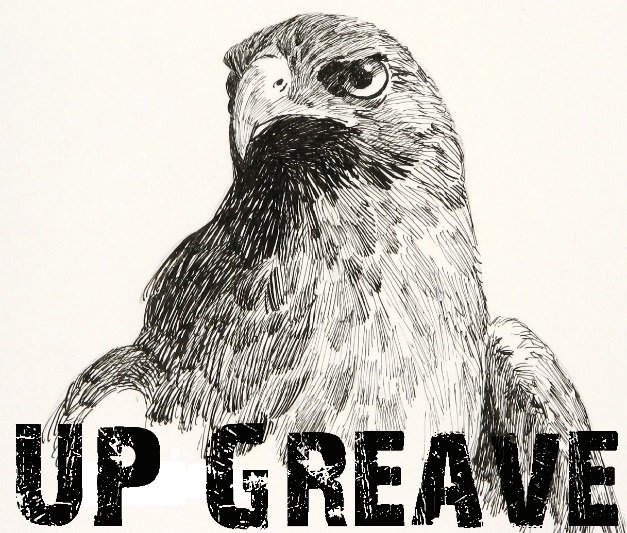 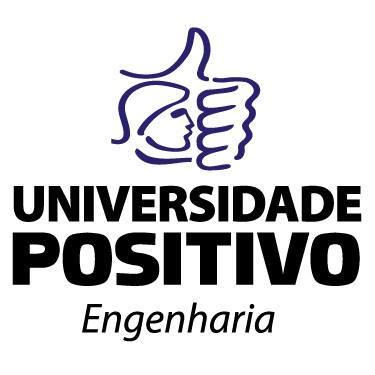 Histórico
Início em 2013/2014
Prof. Alysson
Fabio Reis

2 lançamentos classe A
Foguete comercial
3o lugar
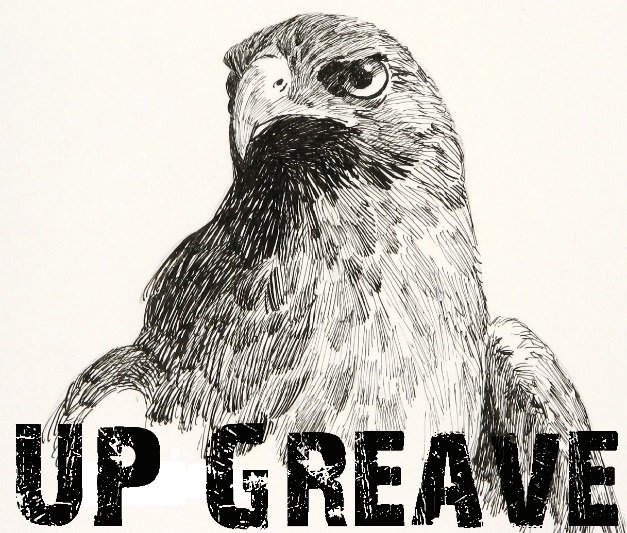 GREAVE
Grupo de 
Estudos em 
Aerodinâmica de 
Veículos Autopropelidos
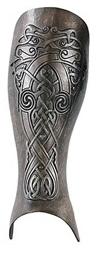 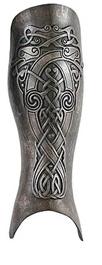 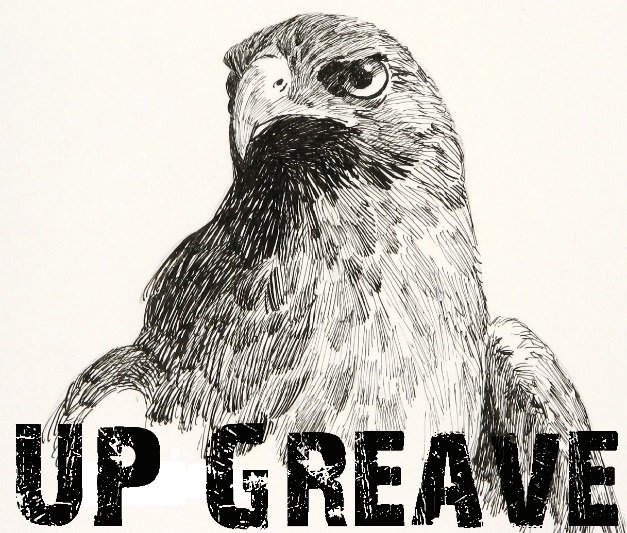 Equipe 2015/2016
Prof. Alysson Nunes Diógenes
Prof. Antonio Foltran

Alisson Muniz (Classe ½ A)
Caio Camargo  (Classe C)
Carlos Eduardo Americo (Classe E)
Daniel Ribeiro (Classe ¼ A)
Dayane Bunhak Santos (Classe A)
Gabriel Schwarzbach (Classe D)
Miriam Bucco (Classe 50m)
Pedro Arruda (Classe ½ A)
Ricardo Shigekawa (Classe 1/8 A)
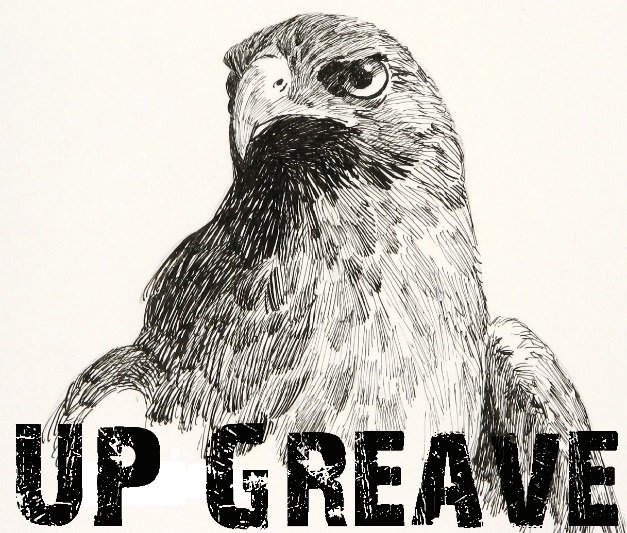 A Identidade
Aves de rapina brasileiras
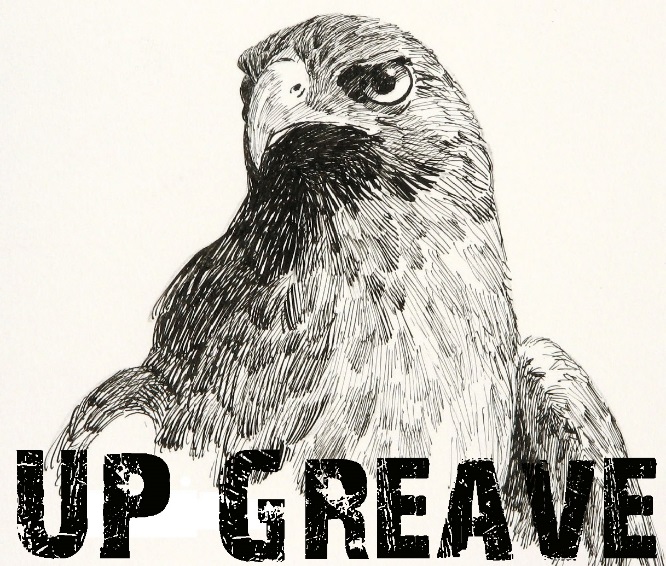 Mas e os foguetes fixo?
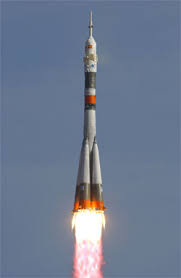 Homenagens a foguetes famosos
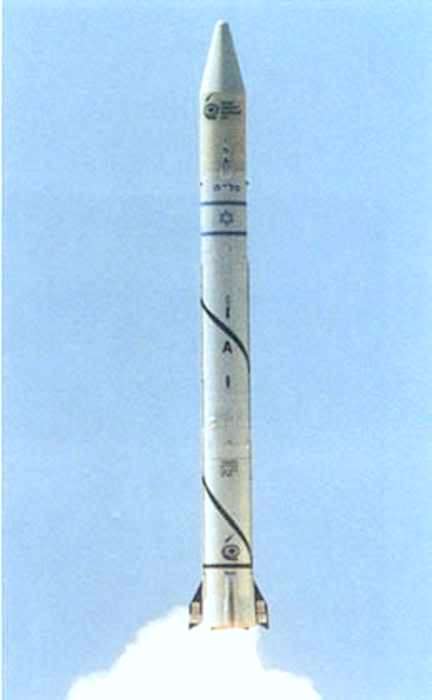 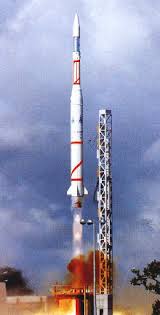 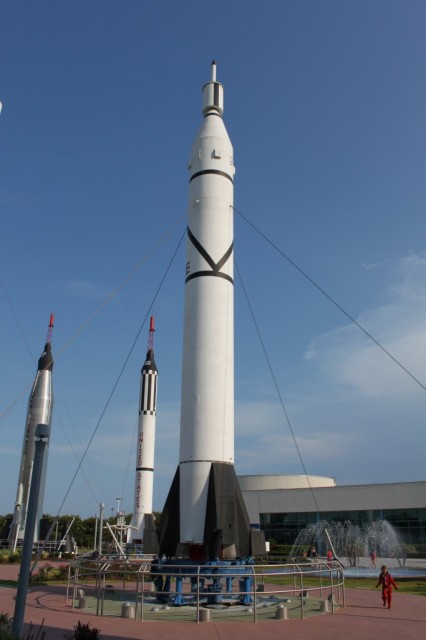 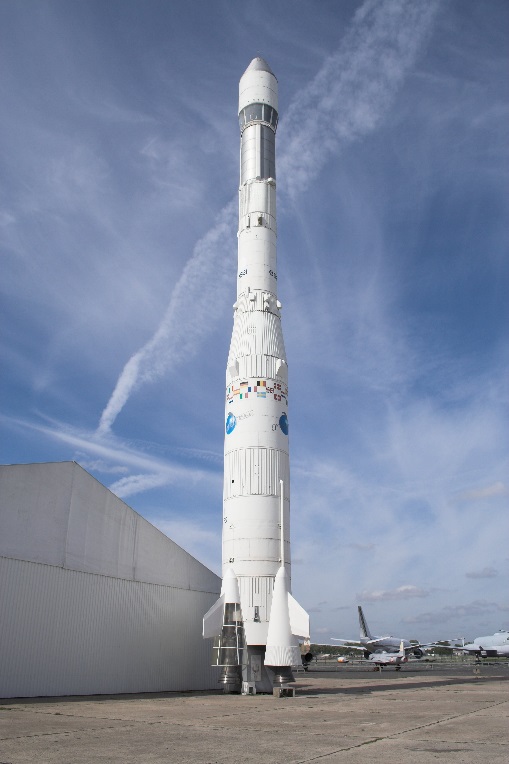 Águia pequena Ariane – 50m
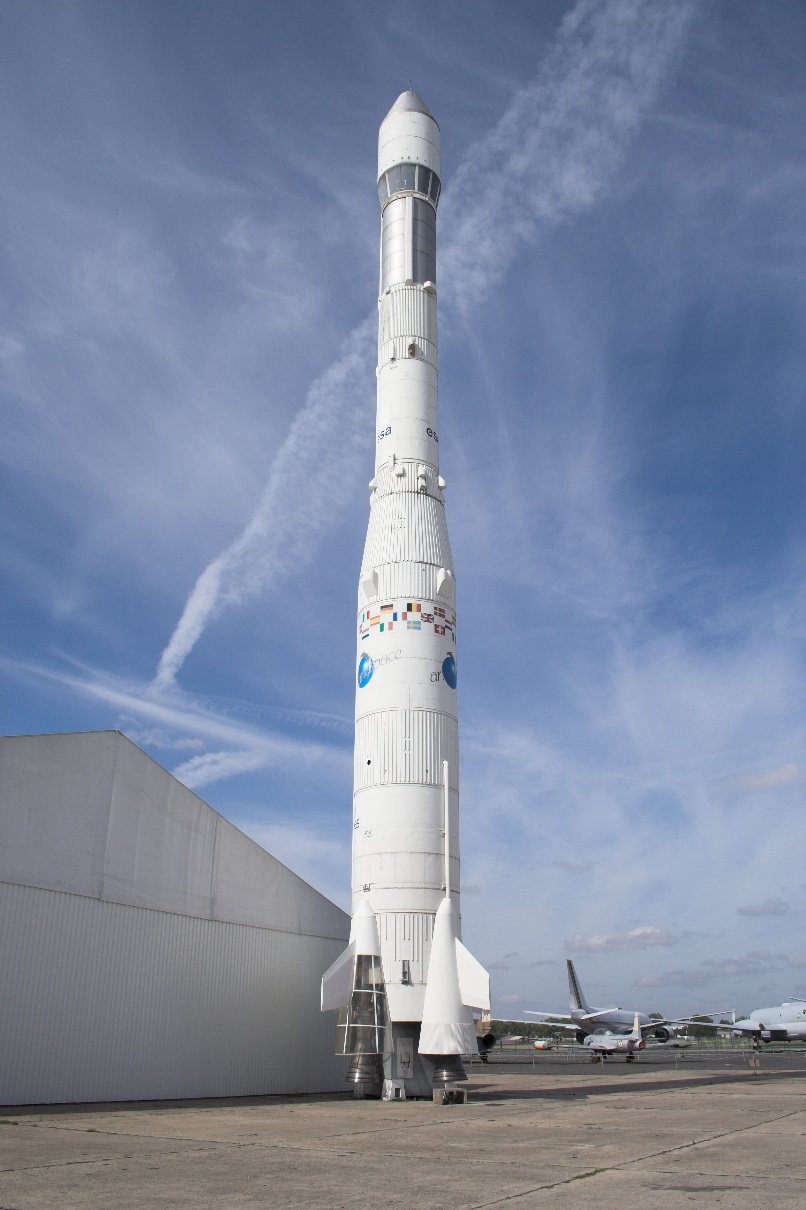 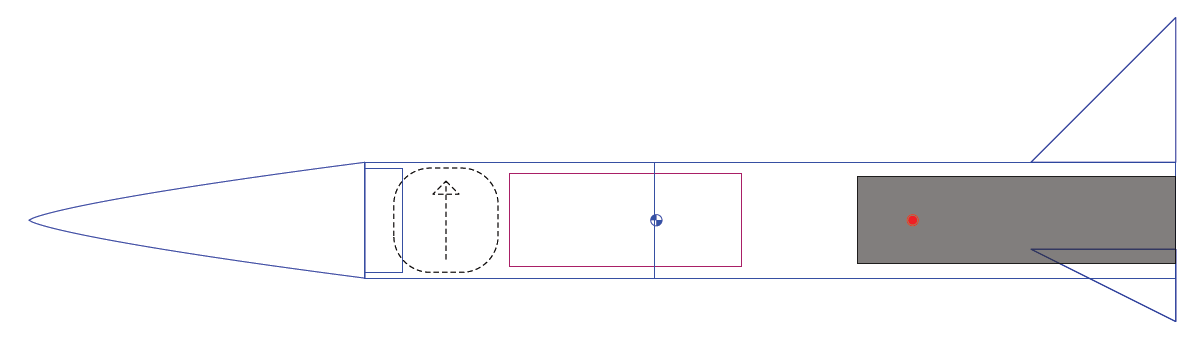 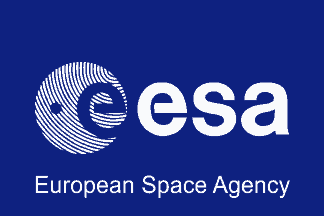 Shikra Shavit – 100m
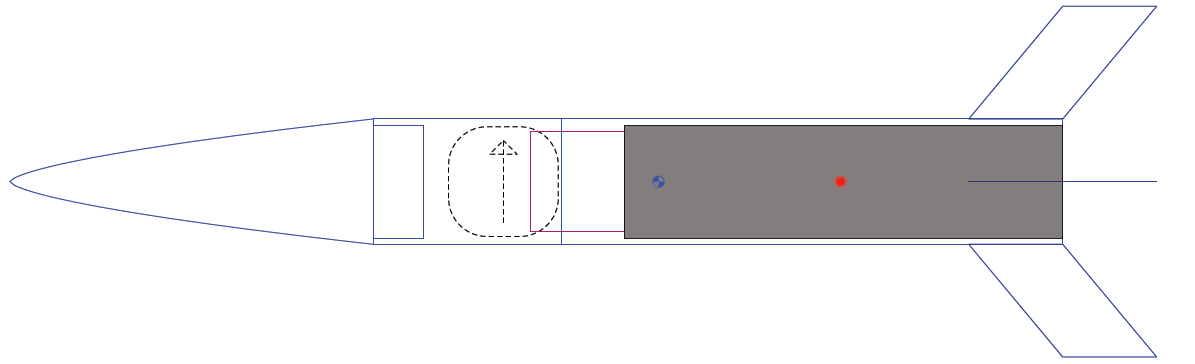 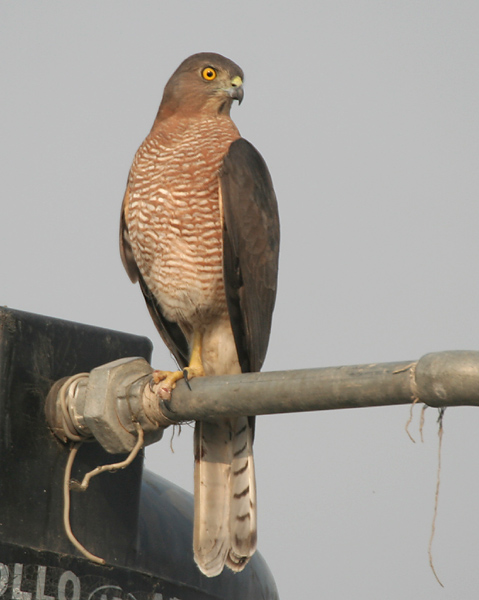 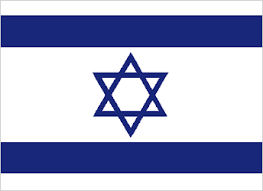 Asa larga Juno – 200m
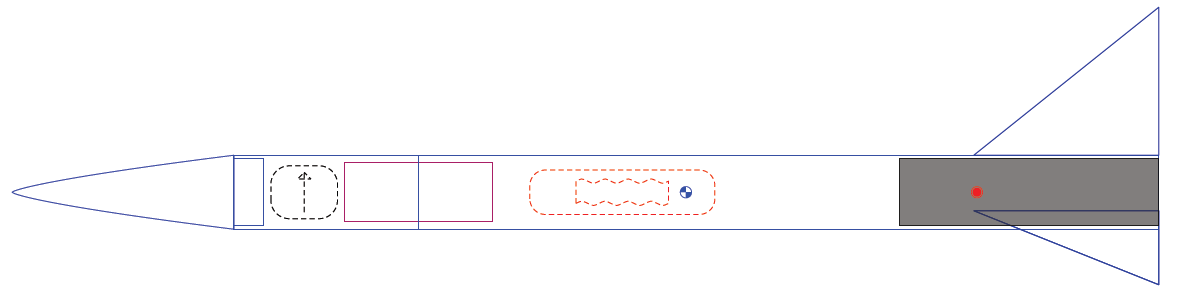 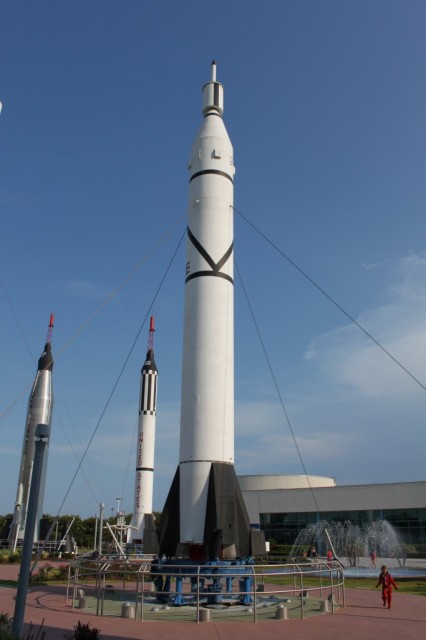 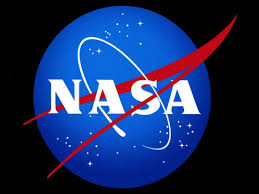 Pallas Soyuz – 400m
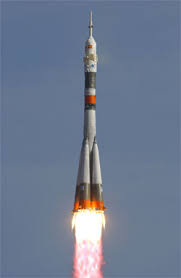 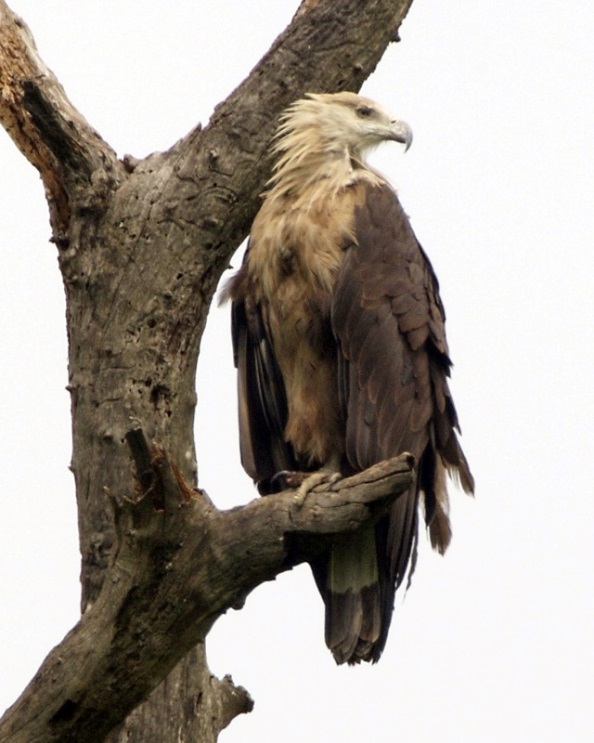 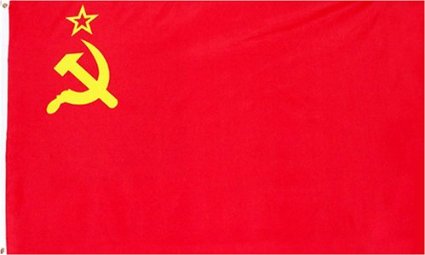 Águia imperial Diamant
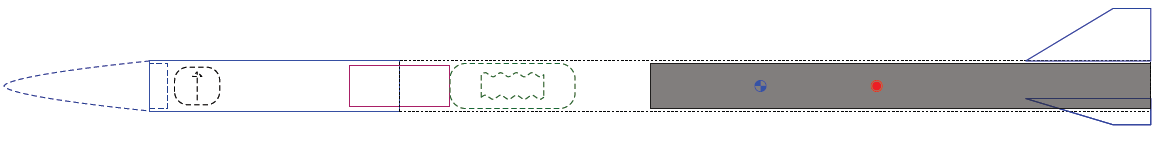 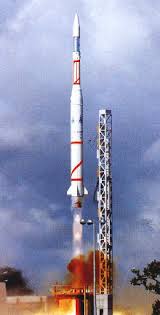 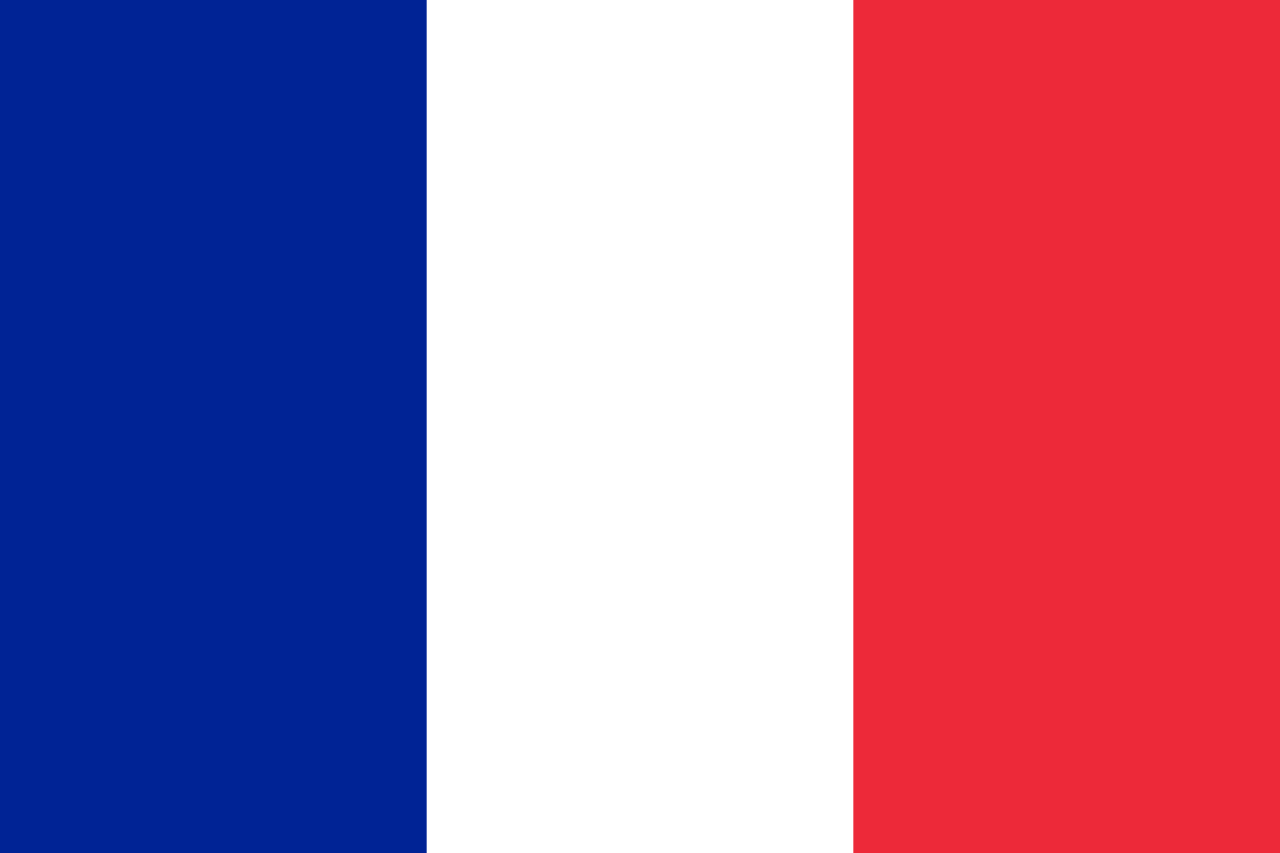 O que vem por aí
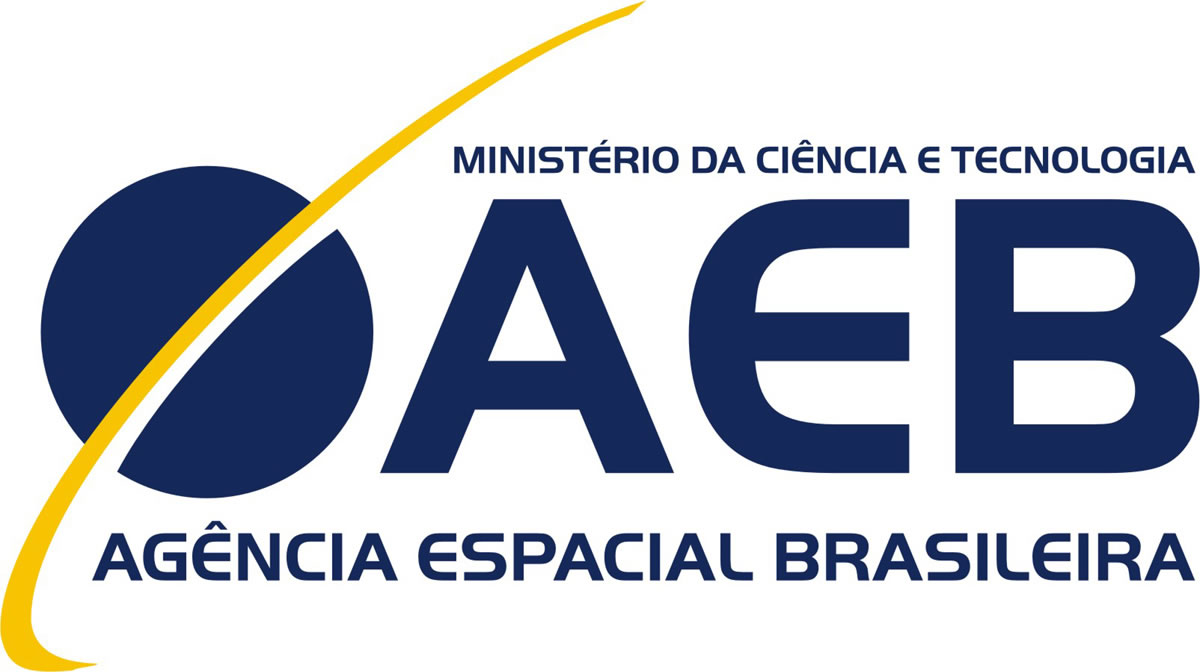